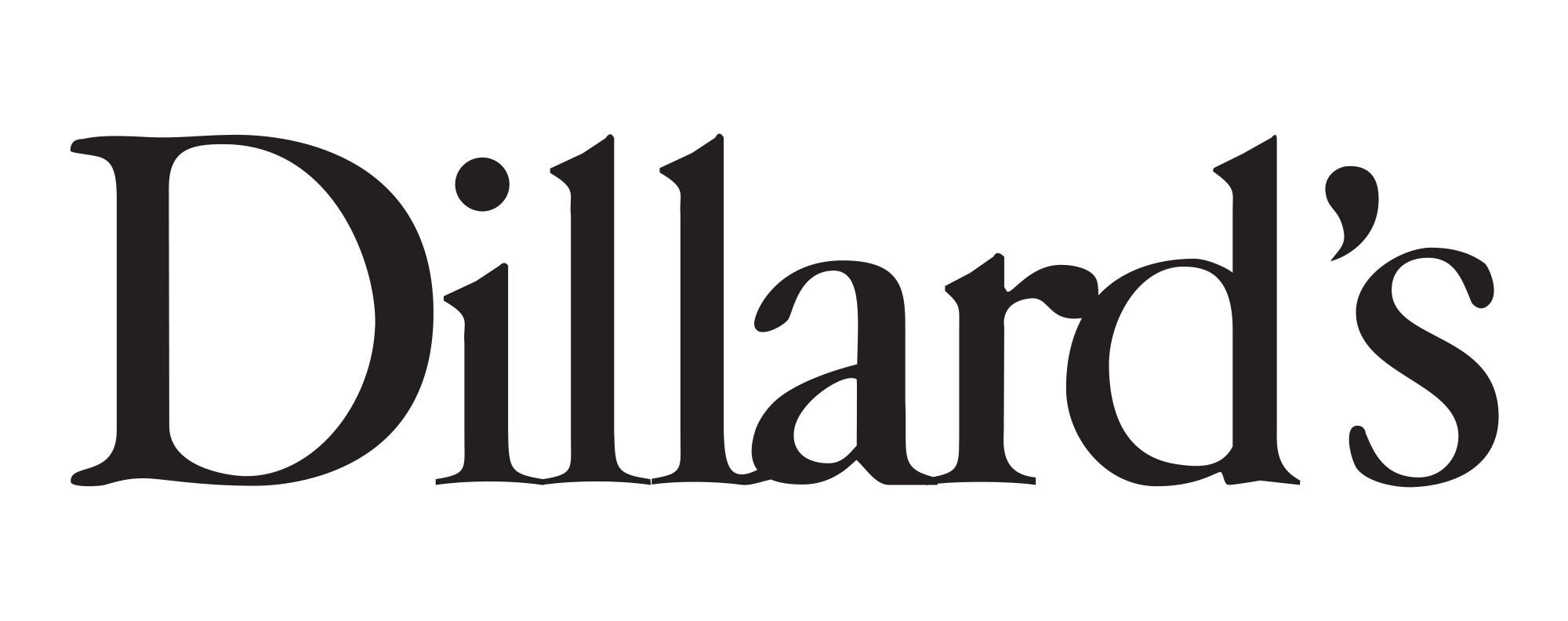 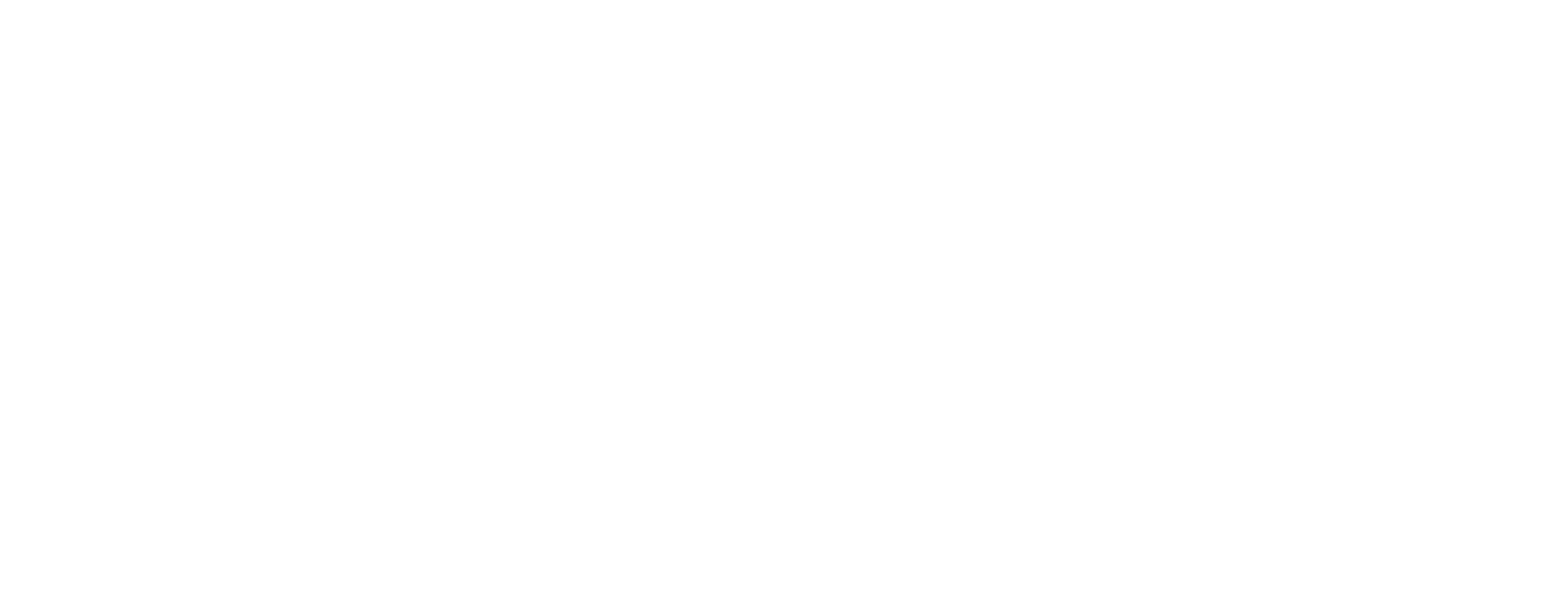 +
NEW, TRENDING & NEXT
WITH DILLARD’S & ACCELERATED ANALYTICS
WELCOME!
We have a lot to catch up on today!
State of the Dillard’s universe 
Who was the “Power User” of 2018? 
Our Dillard’s solution product road map – ENHANCEMENTS!
Best practices
Tips and Tricks
Reports to engage your Buyer
Polling YOU to gain your insights
PRIZE giveaway!
Opportunity for Q&A
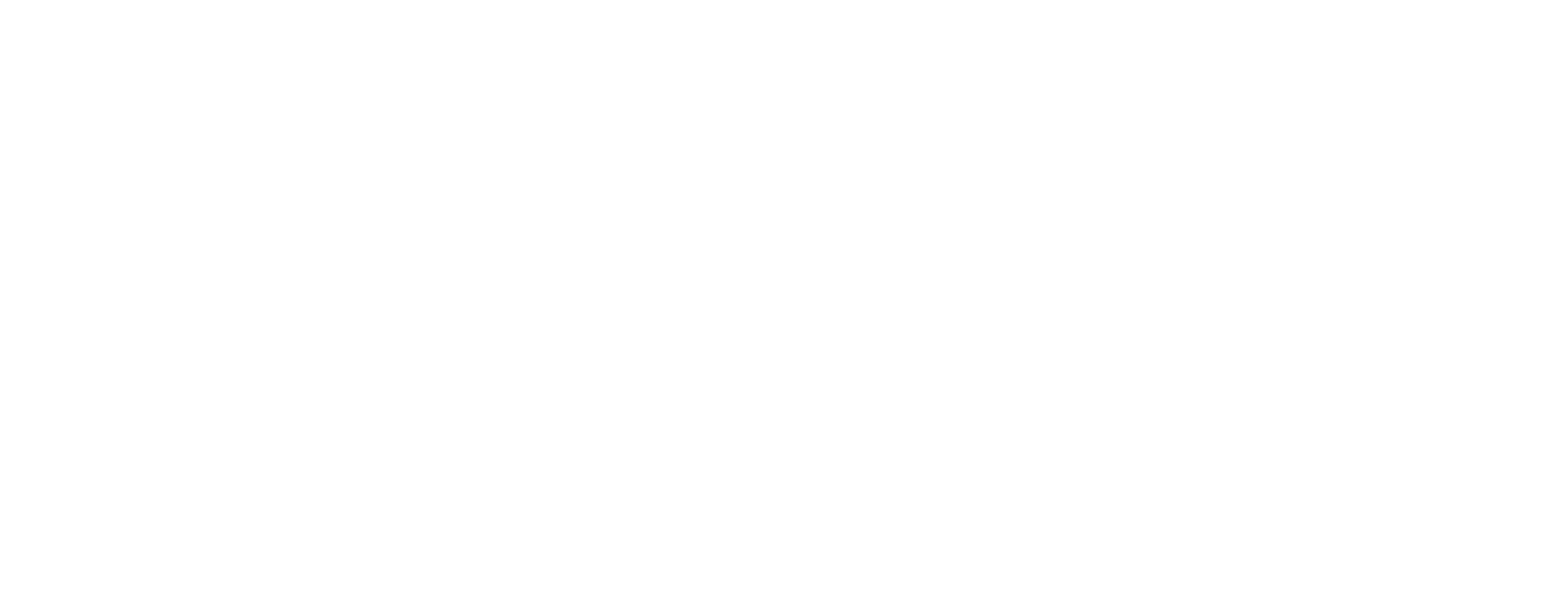 COPYRIGHT 2019
2018 INDEX FOR DILLARD’S
We processed over $1B in Dillard’s-only POS
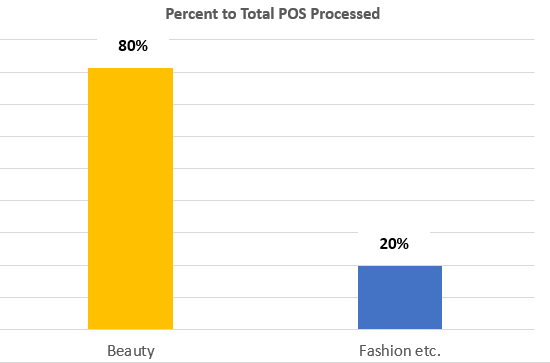 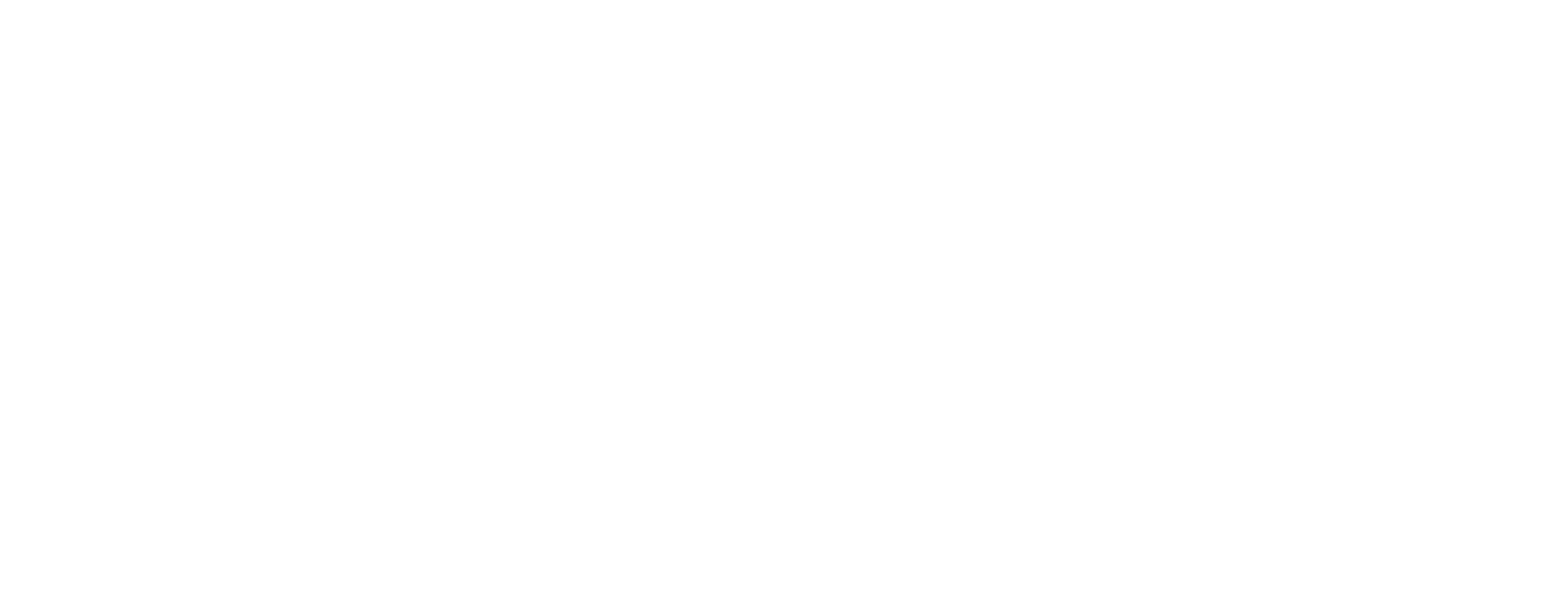 COPYRIGHT 2019
2018 / 2017 COMPS
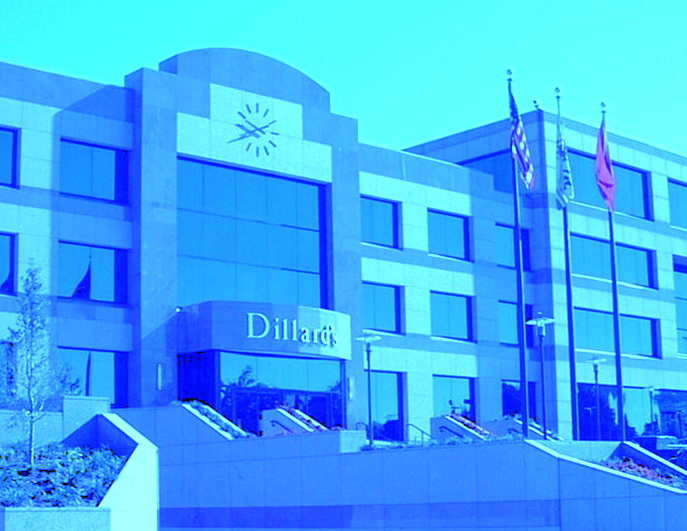 Q418 Dillard’s Reported Strongest Growth:

Home/Furniture
Cosmetics
Men’s Clothing
Accessories
Dillard’s Total Sales			Up 1%

Dillard’s Comp Doors			Up 2%

All Accelerated Vendors		Up 0.4%

AA Beauty Vendors				Up 2%

AA Fashion Etc. Vendors		Down 3%
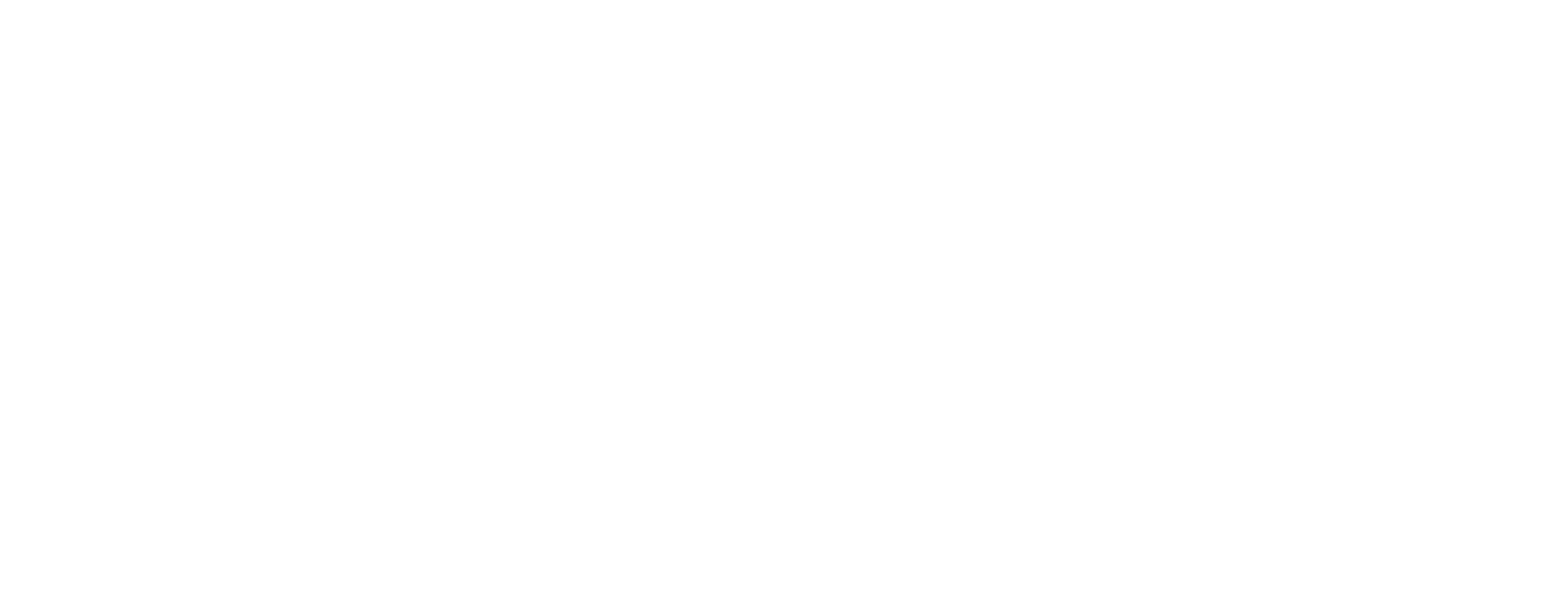 COPYRIGHT 2019
2018 / 2017 COMPS BY DIVISION
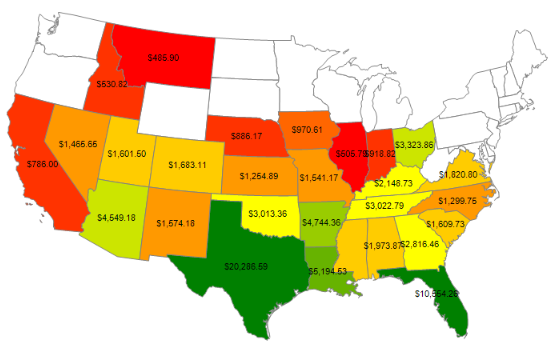 Q418 Dillard’s Reported Strongest Growth:

East       West       Central
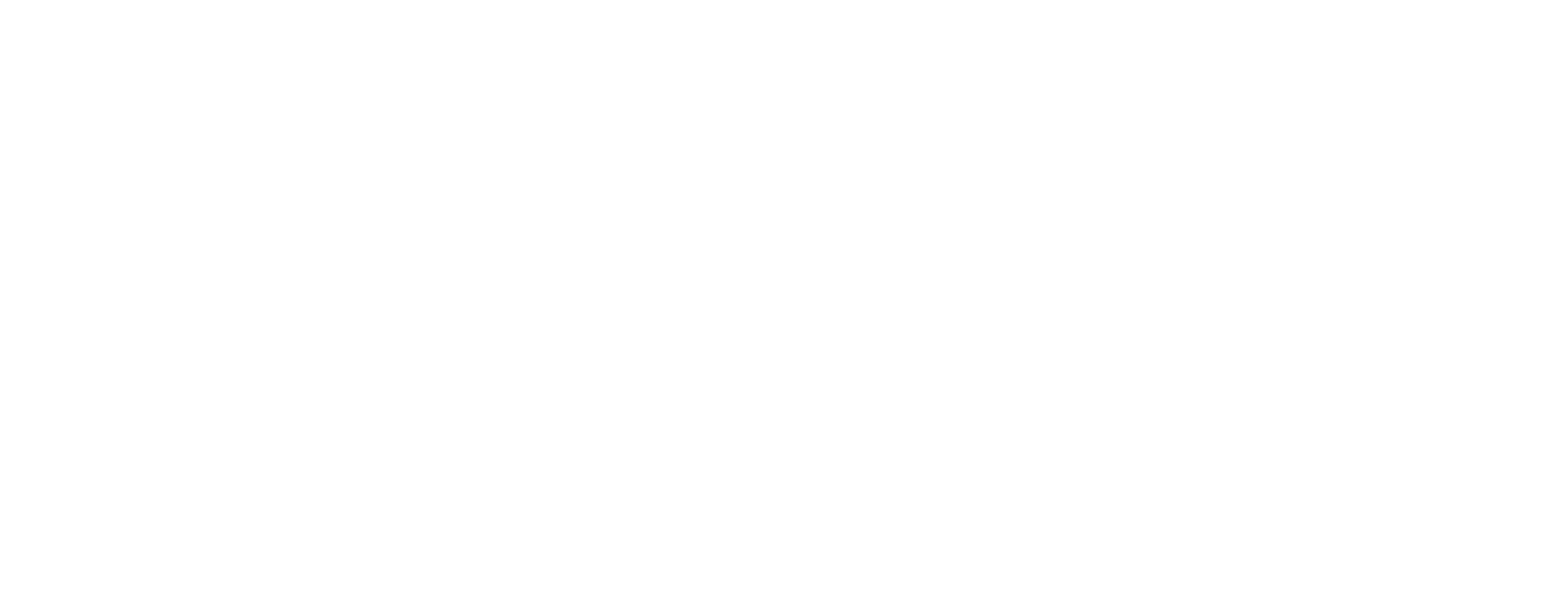 COPYRIGHT 2019
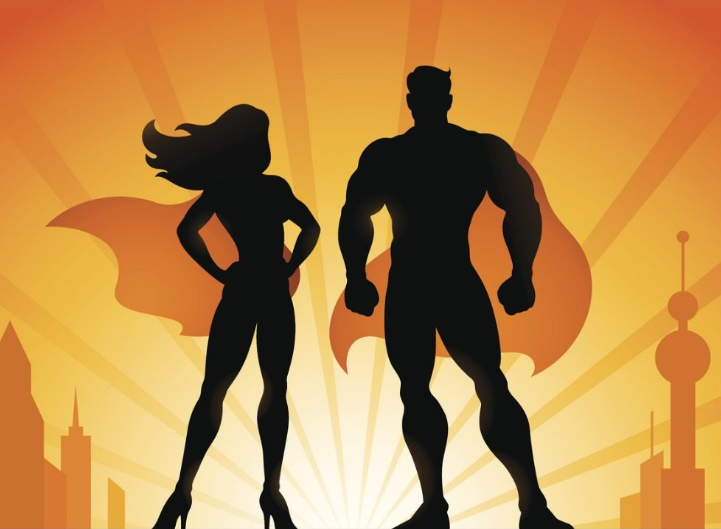 POWER USER 2018!
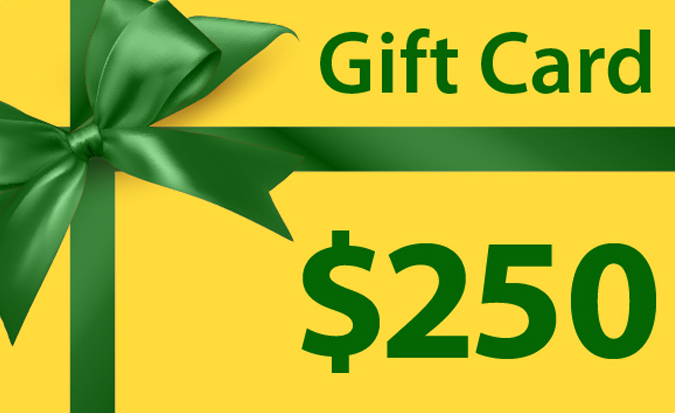 Honorable Mentions

Lisa Bailey Coty 457

Sharon Kramer LVMH 441

Ana Ferris Osmotics 415

Kelly Williams Estee Lauder 404

18,184 TOTAL!!!
Bill Goodwin
Elizabeth Arden!
812 Log Ins!
DILLARD’S SOLUTION PRODUCT ROADMAP
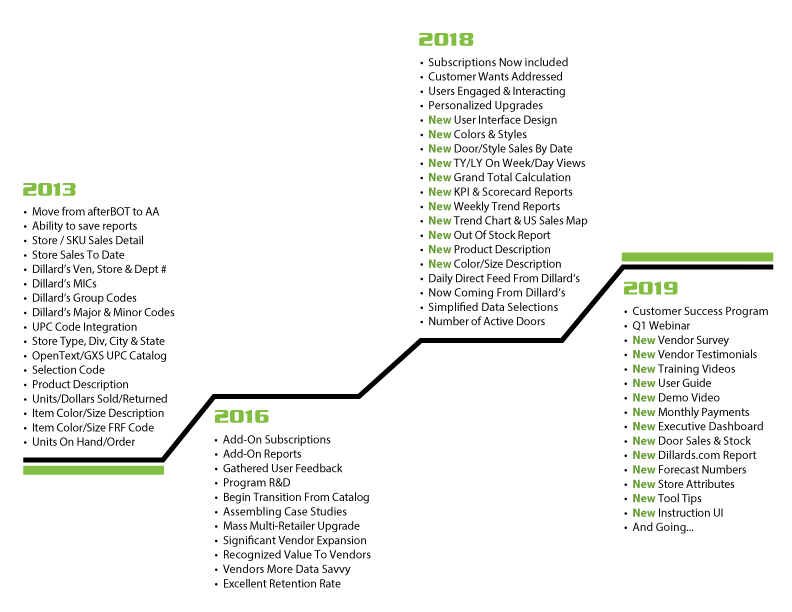 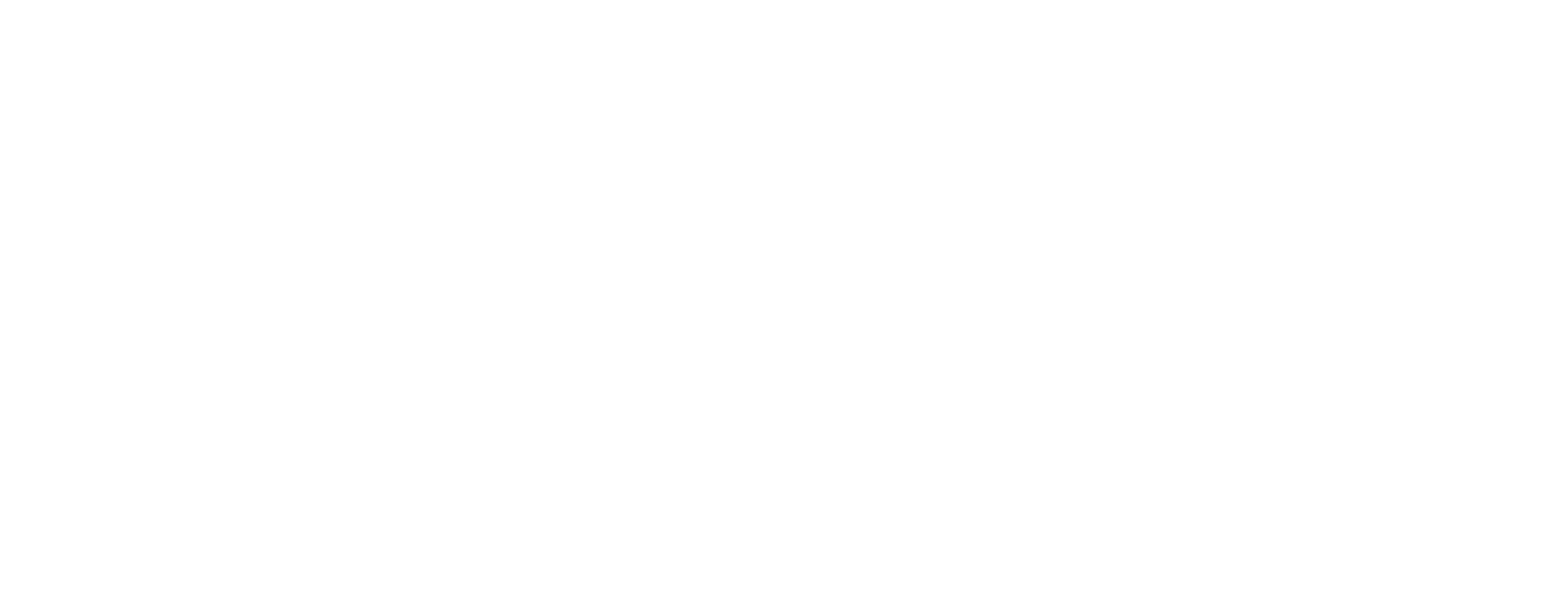 COPYRIGHT 2019
POLL: WHICH REPORT DO YOU USE AND RELY ON THE MOST?
KPI: .41 % OF USAGE
WEEKLY TREND: .27 % OF USAGE
SCORECARD: 1.4 % OF USAGE
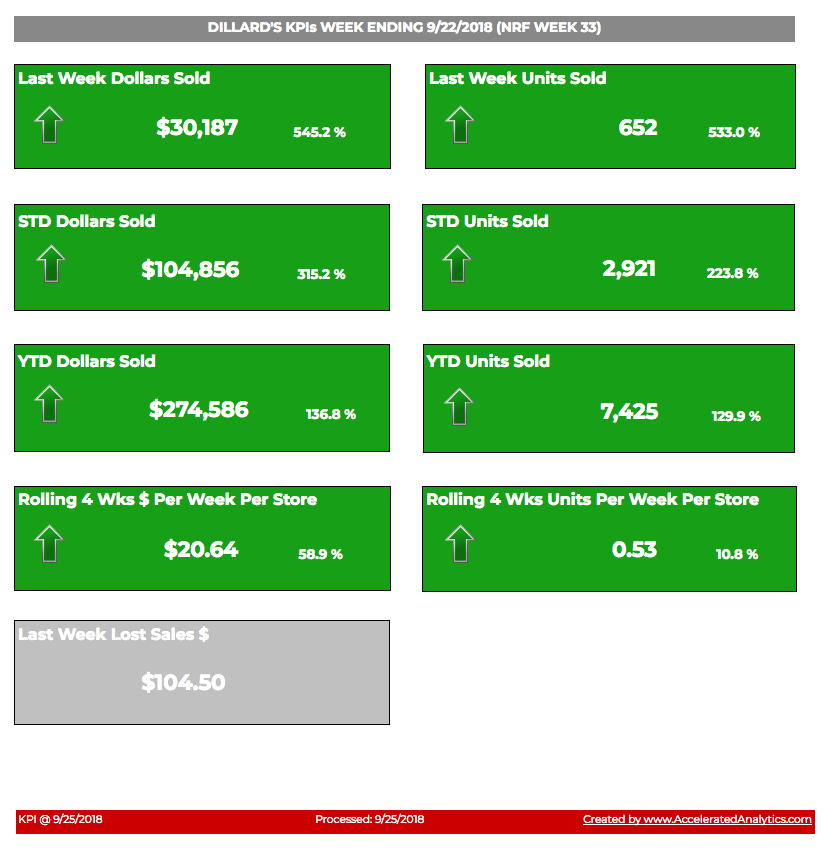 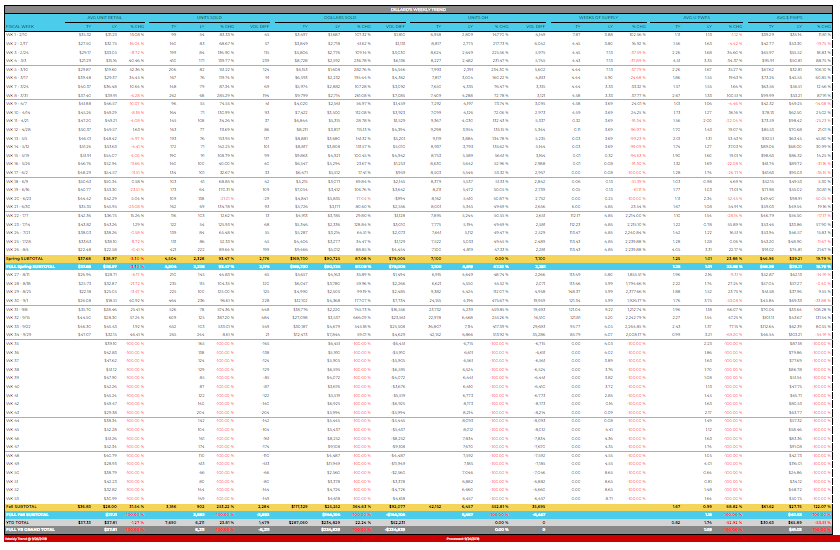 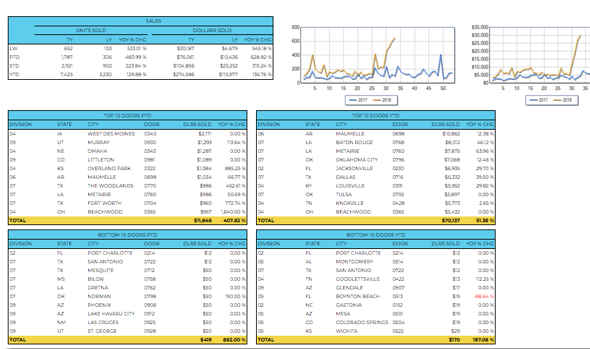 US MAP: .41 % OF USAGE
DOOR SALES BY DATE: 55.4 % OF USAGE
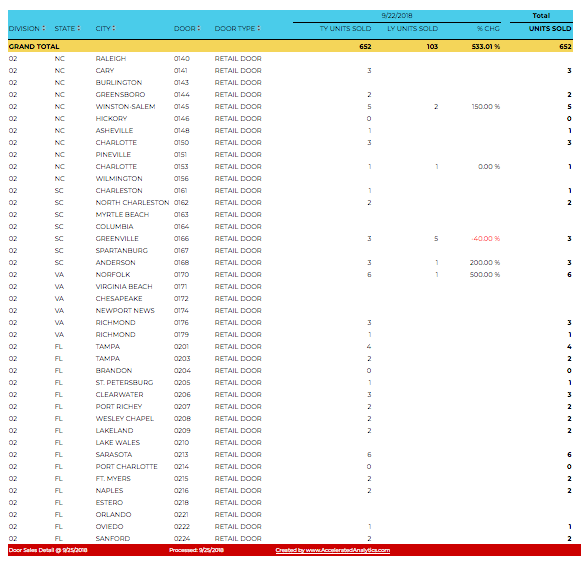 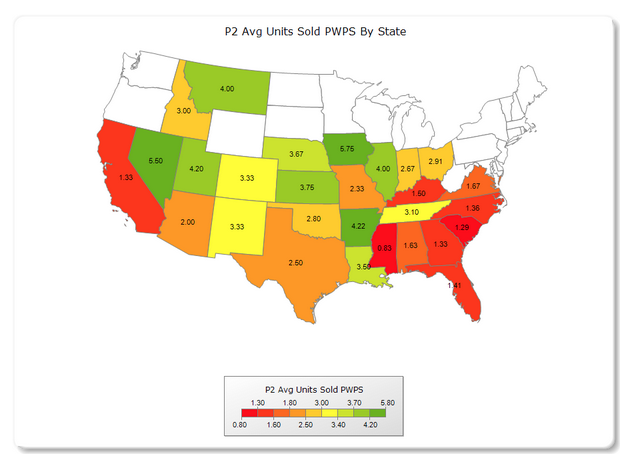 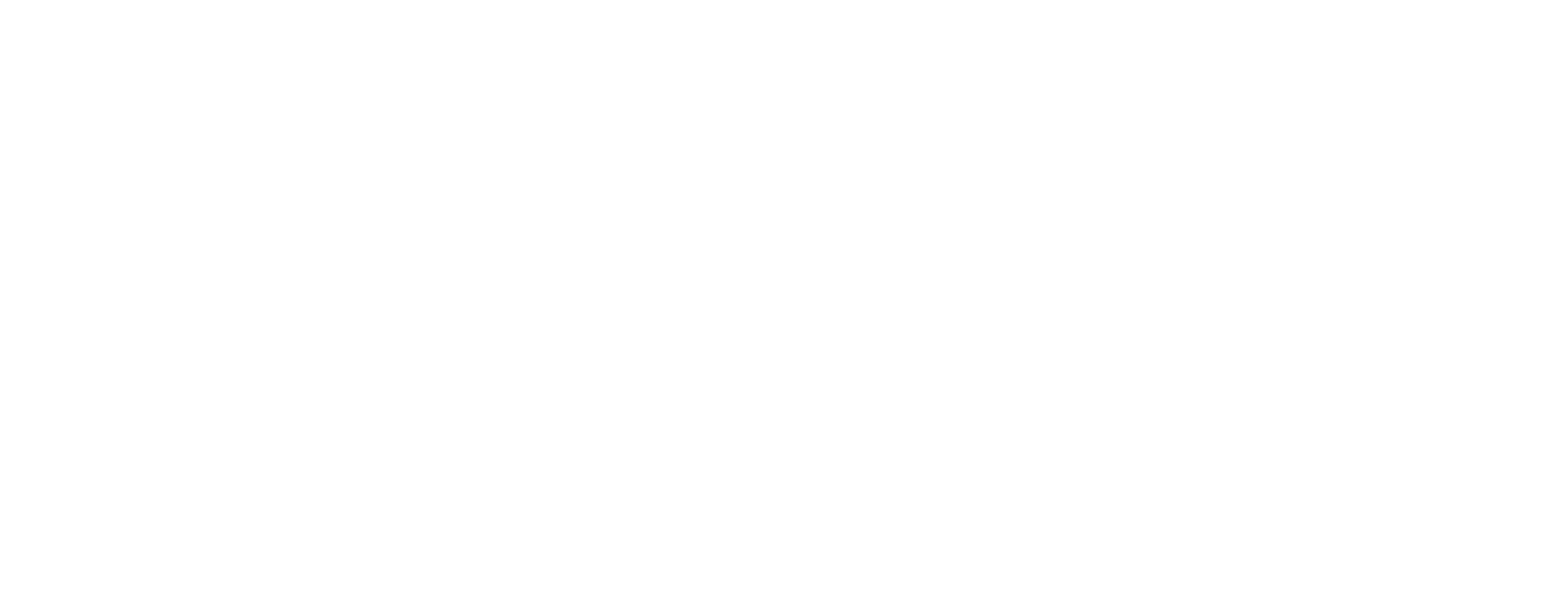 COPYRIGHT 2019
POLL: WHICH REPORT DO YOU USE AND RELY ON THE MOST?
STYLE SALES (W/M/S/Y): 11.8 % OF USAGE
STYLE SALES BY DATE: 9.6 % OF USAGE
DOOR SALES (W/M/S/Y): 18.8 % OF USAGE
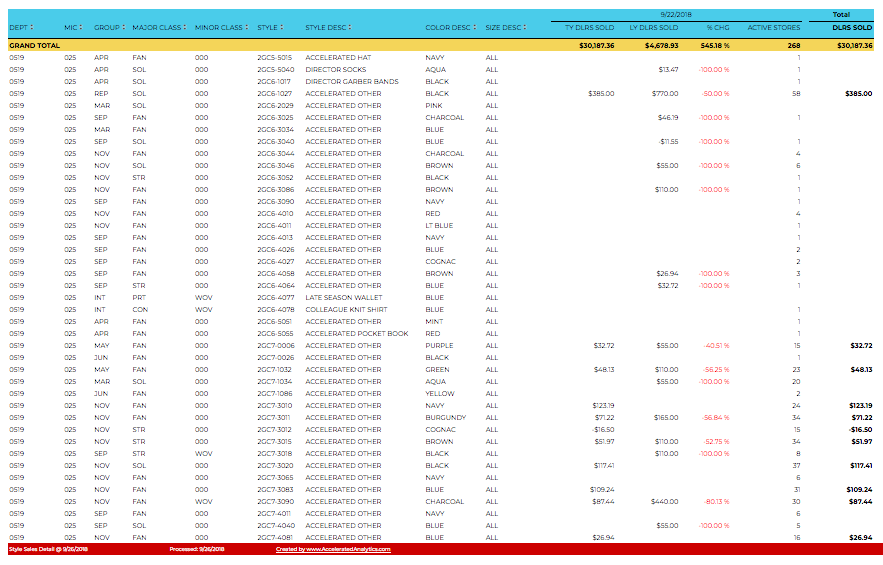 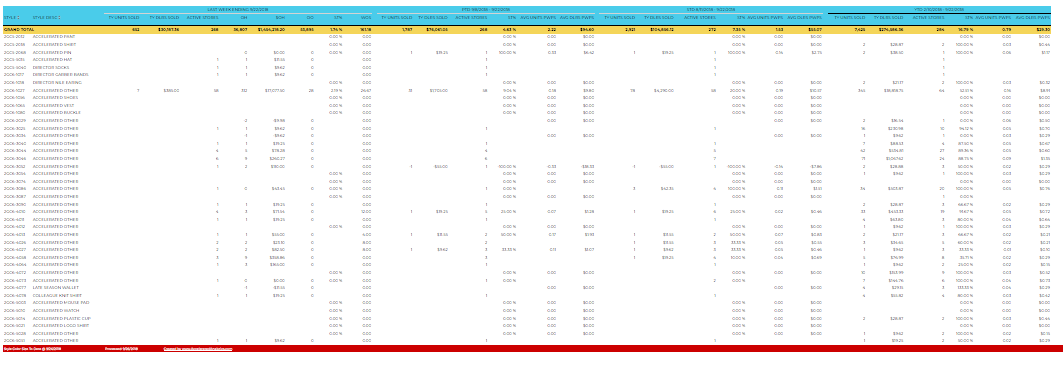 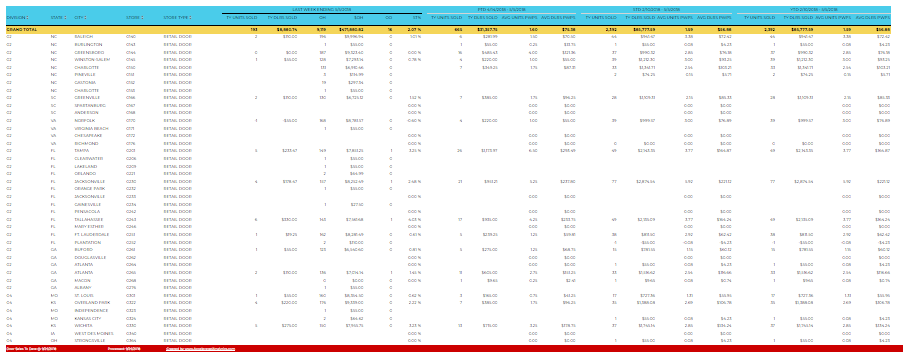 OUT OF STOCK: 1.2 % OF USAGE
TREND CHART: .61 % OF USAGE
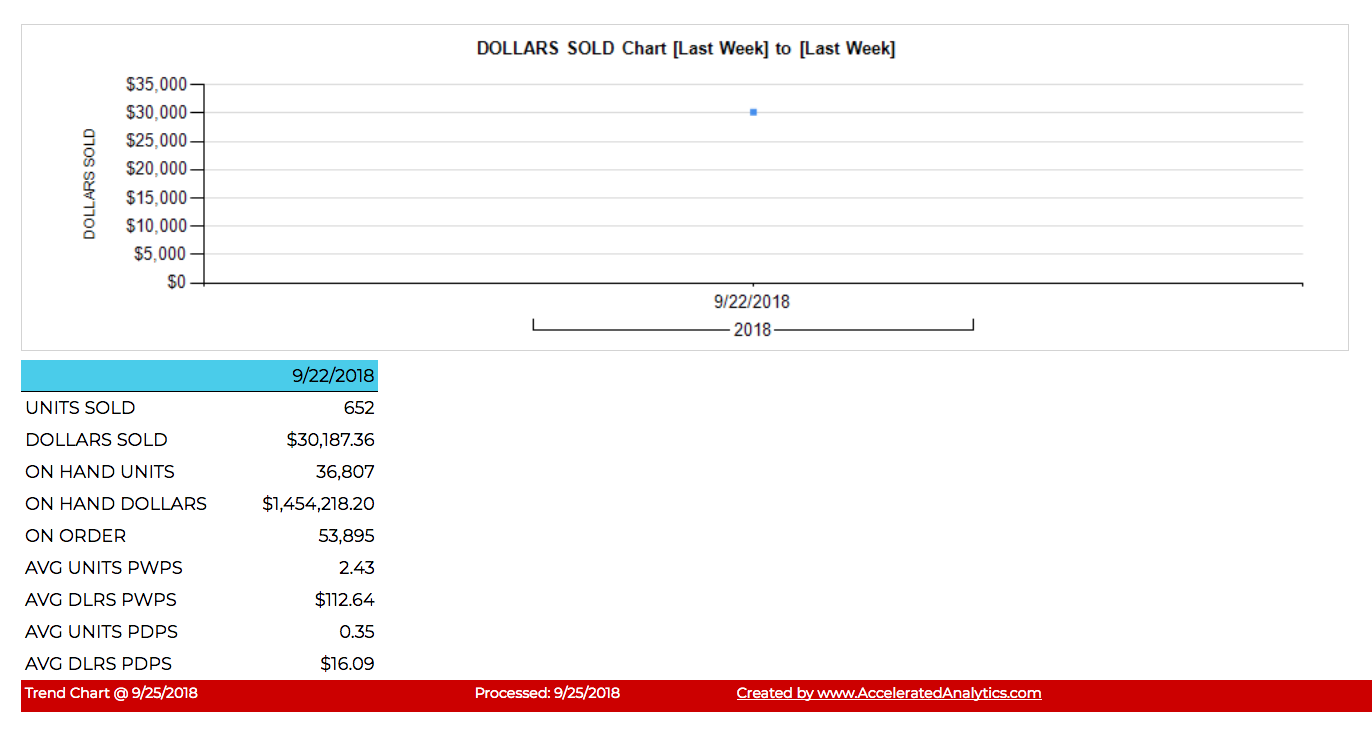 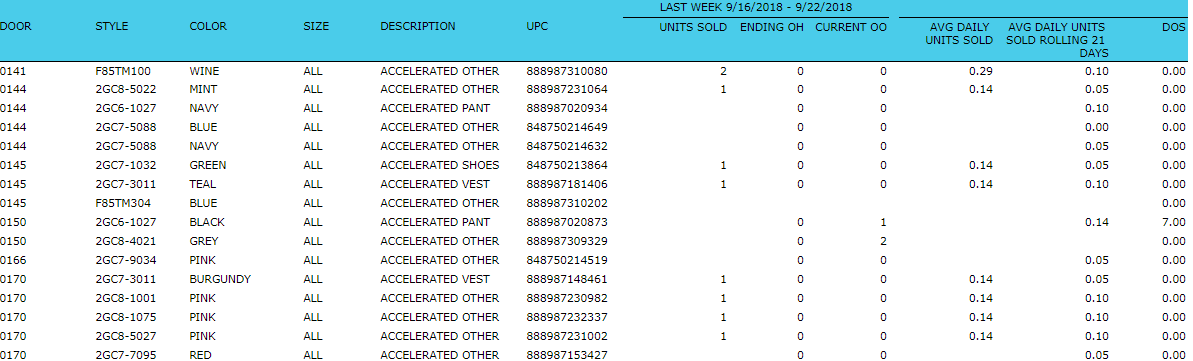 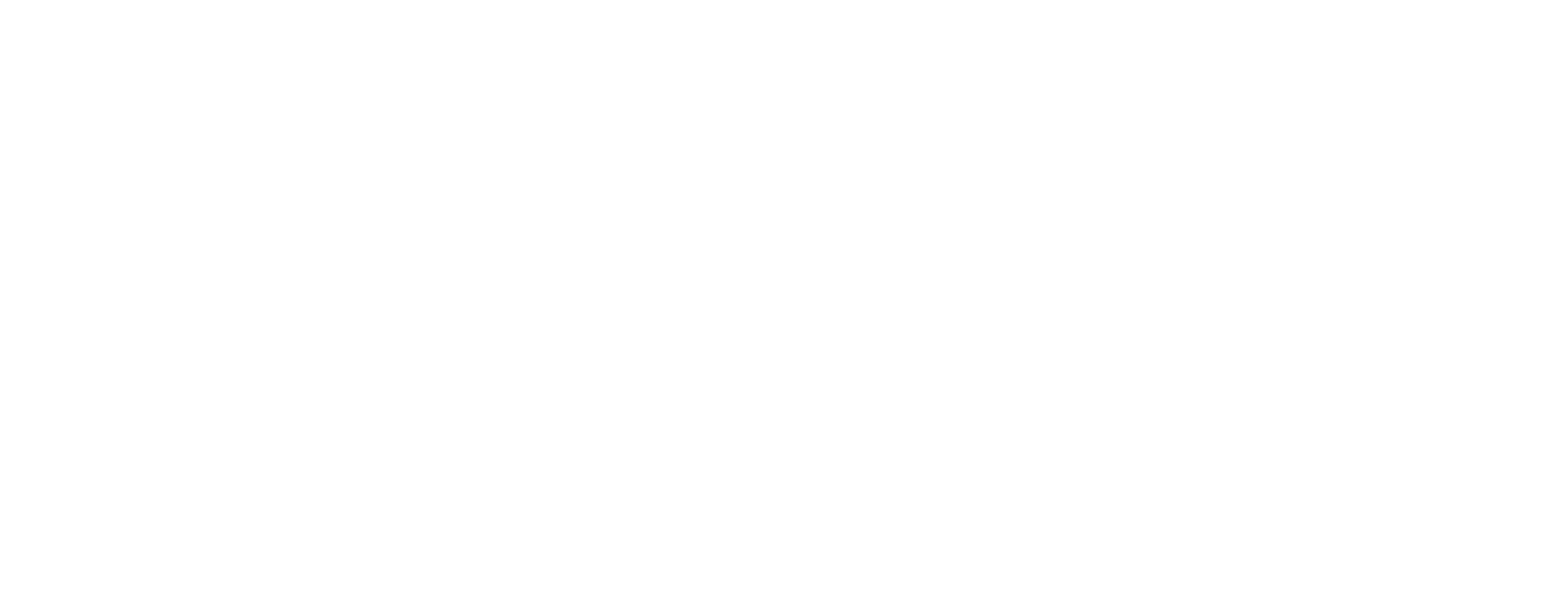 COPYRIGHT 2019
POLL: WHICH REPORT DO YOU USE AND RELY ON THE MOST?
KPI: .41 % OF USAGE
WEEKLY TREND: .27 % OF USAGE
SCORECARD: 1.4 % OF USAGE
POLL: ARE YOU USING THE REPORTS TO LOOK AT DAILY DATA?
New Features for Door Sales by Date& Style Sales by Date Reports:
Daily and Weekly available: choose Time Period > End Date > Start Date
This Year / Last Year all on one report, even by DAY!
Grand Total rows are at the top of the report
Choose your measures in the report
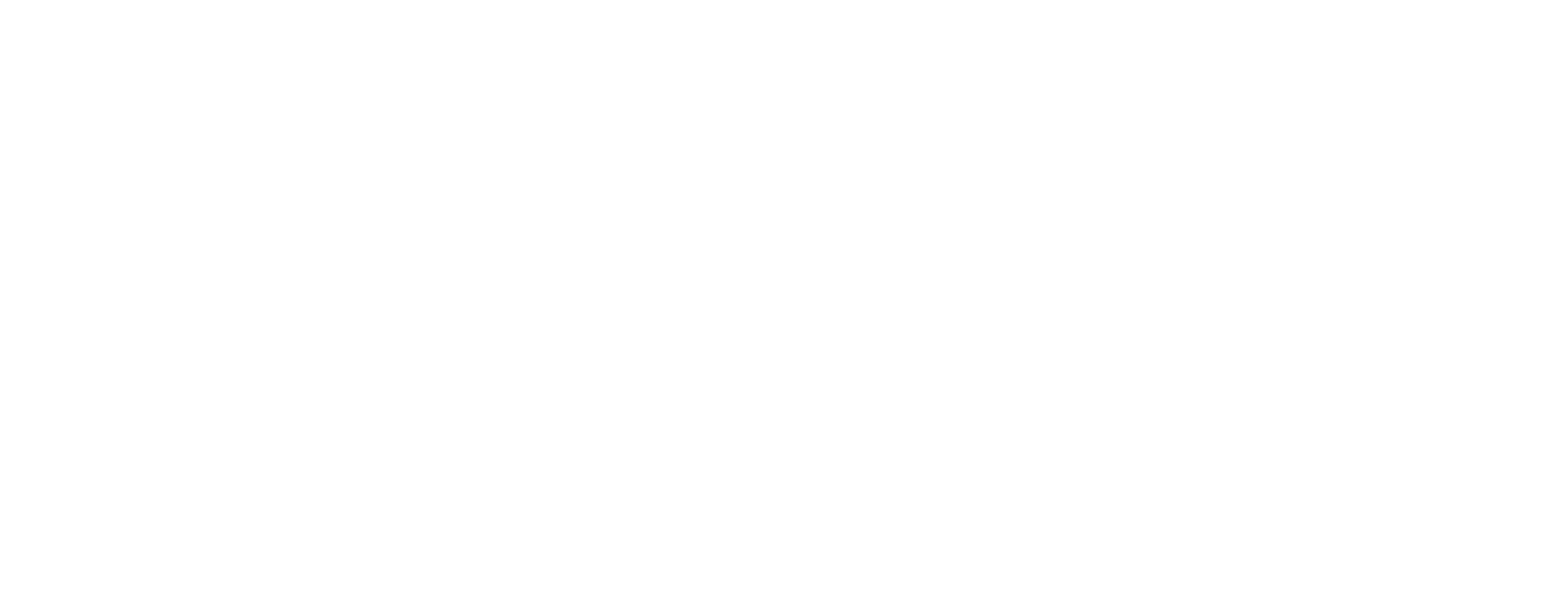 COPYRIGHT 2019
POLL: ARE YOU USING THE REPORTS TO LOOK AT DAILY DATA?
NEW REPORTS TO ENGAGE WITH YOUR BUYER
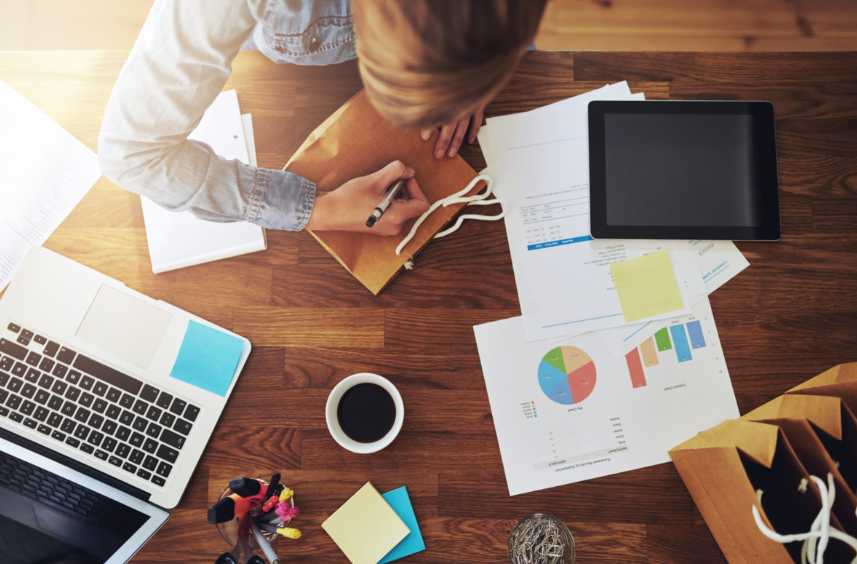 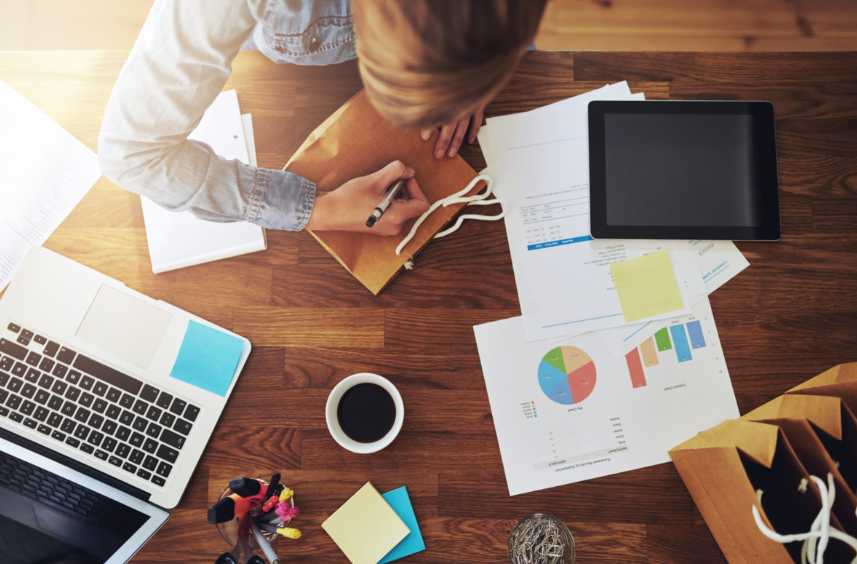 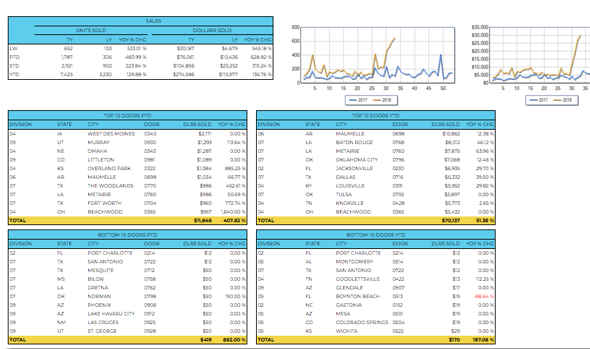 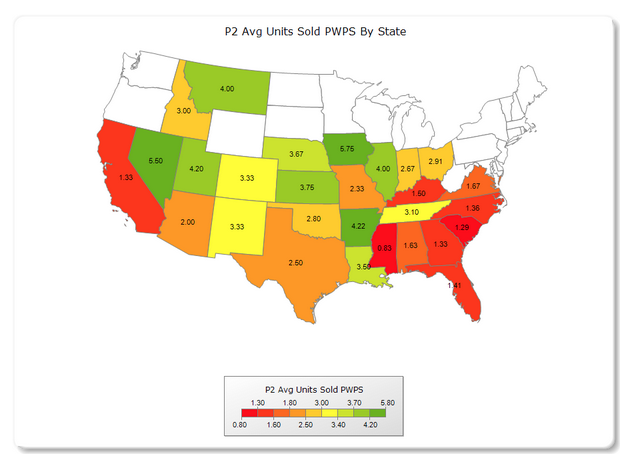 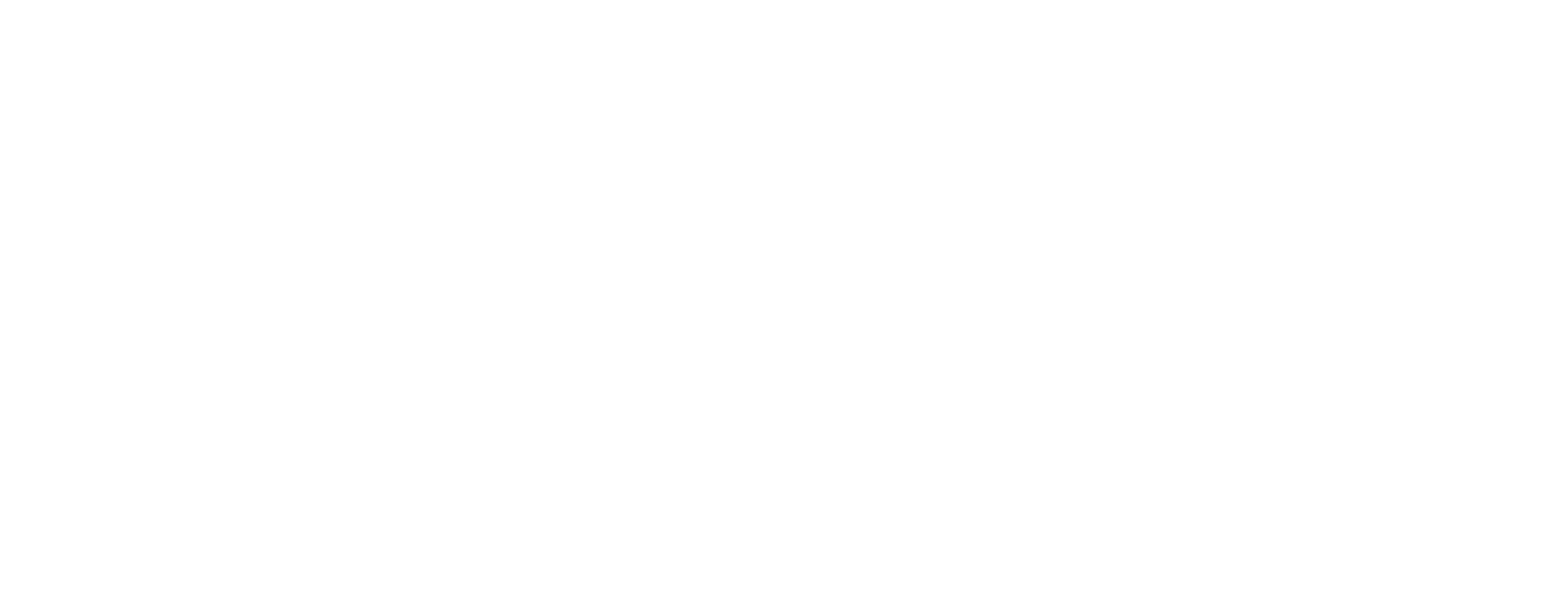 COPYRIGHT 2019
TIP: SAVING & SHARING REPORTS USING SUBSCRIPTIONS
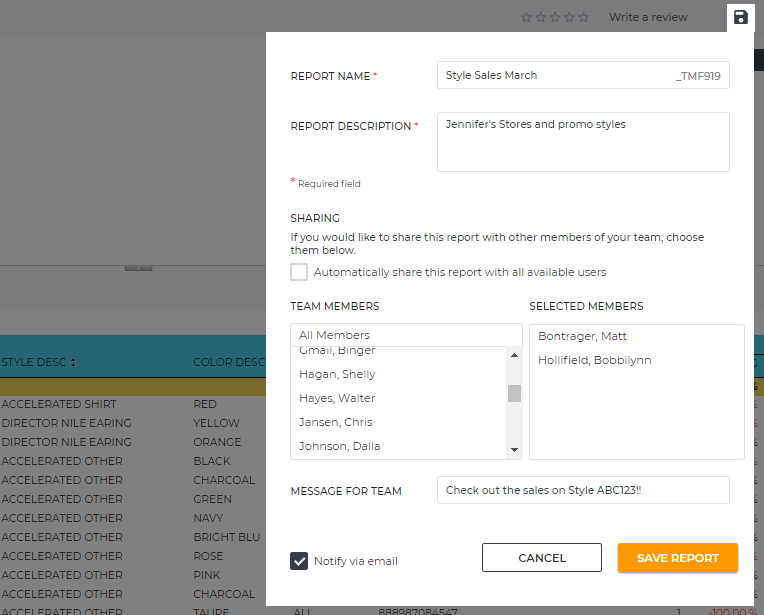 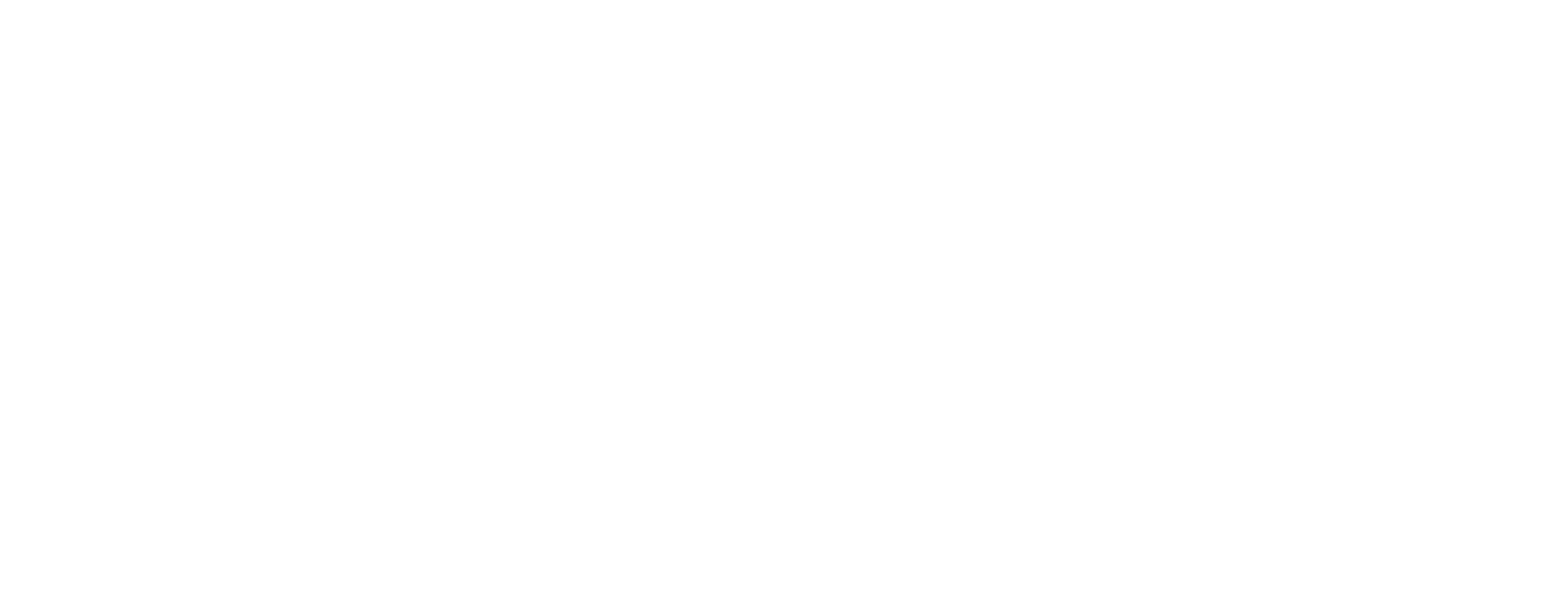 COPYRIGHT 2019
POLL: WHICH NEW REPORT HAVE YOU FOUND THE MOST VALUABLE?
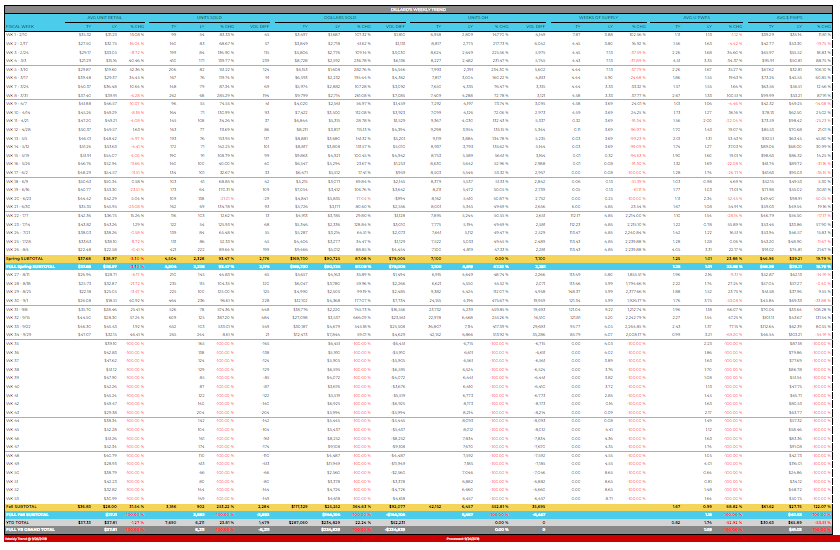 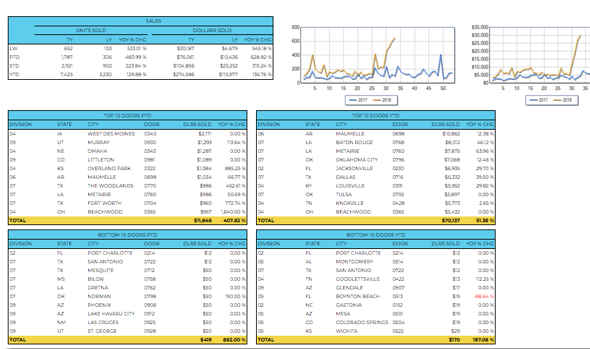 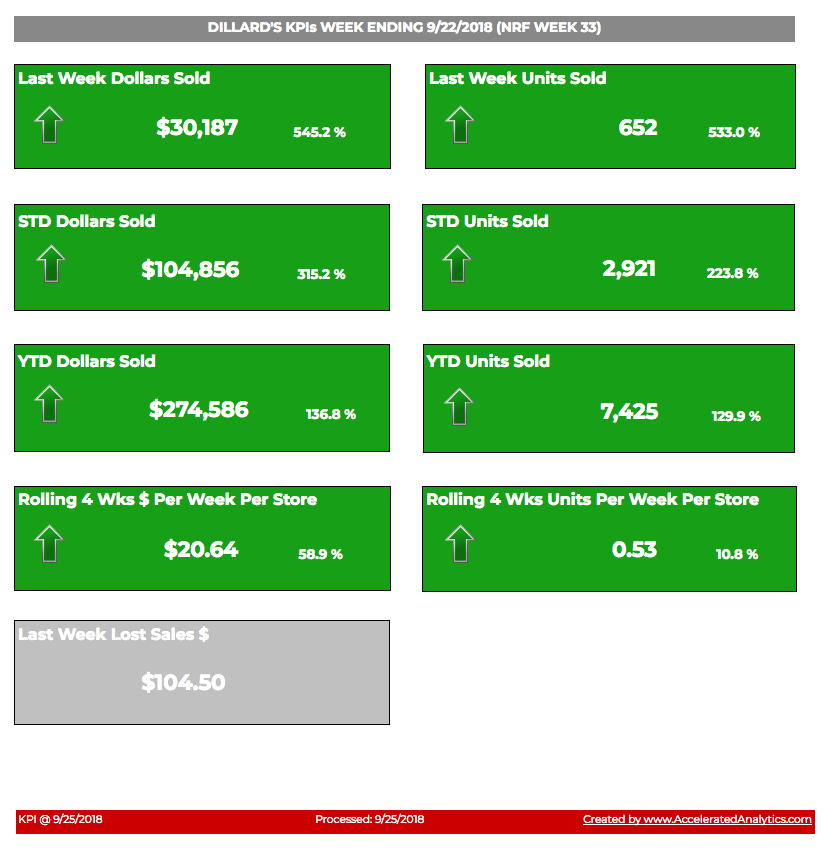 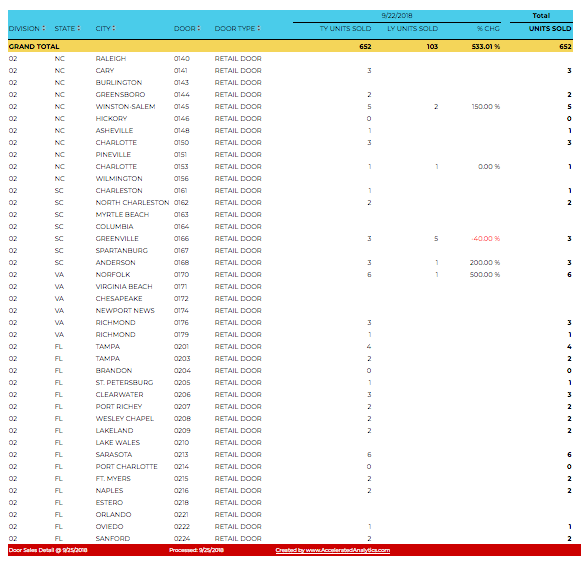 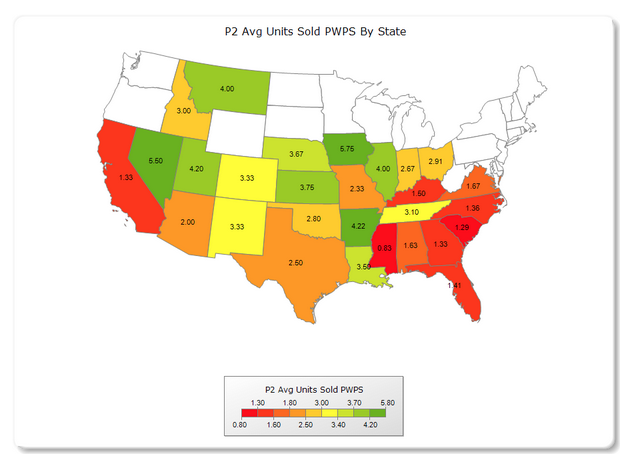 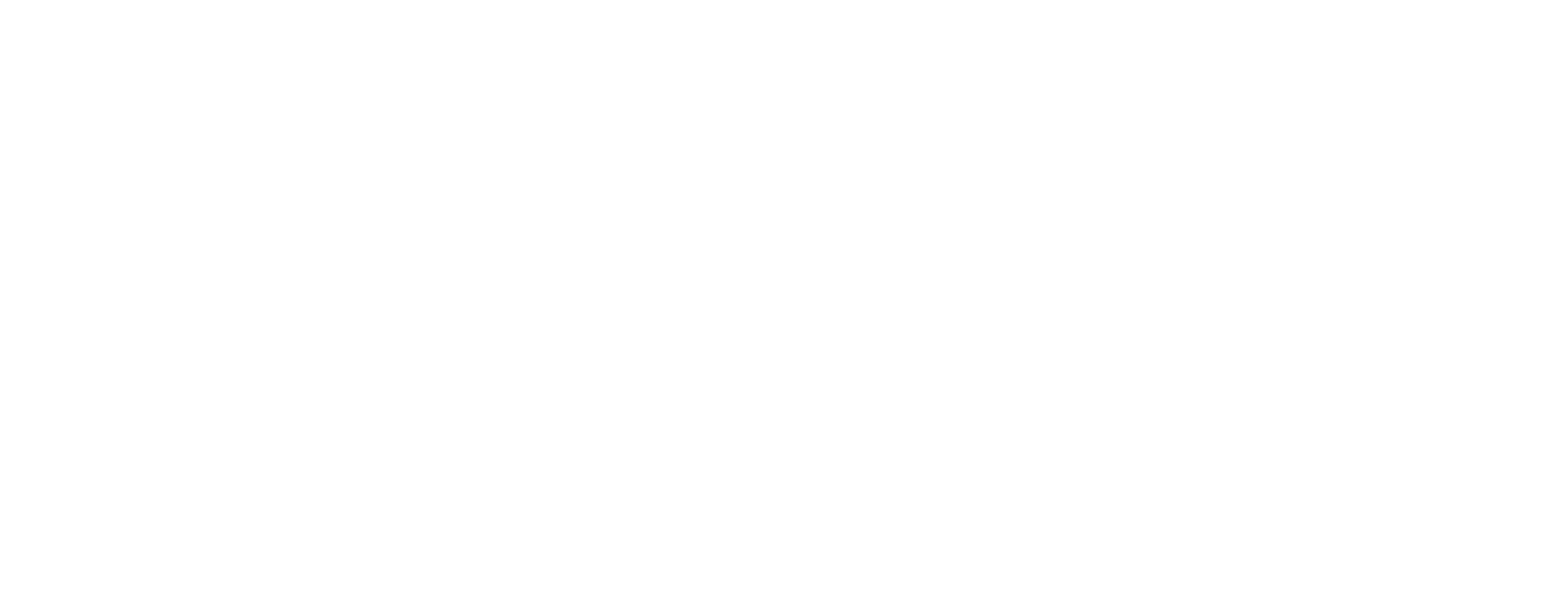 COPYRIGHT 2019
POLL: WHICH NEW REPORT HAVE YOU FOUND THE MOST VALUABLE?
TIP: MARKDOWNS ARE NOT SHARED BY DILLARD’S (IS THERE A WORK-AROUND?)
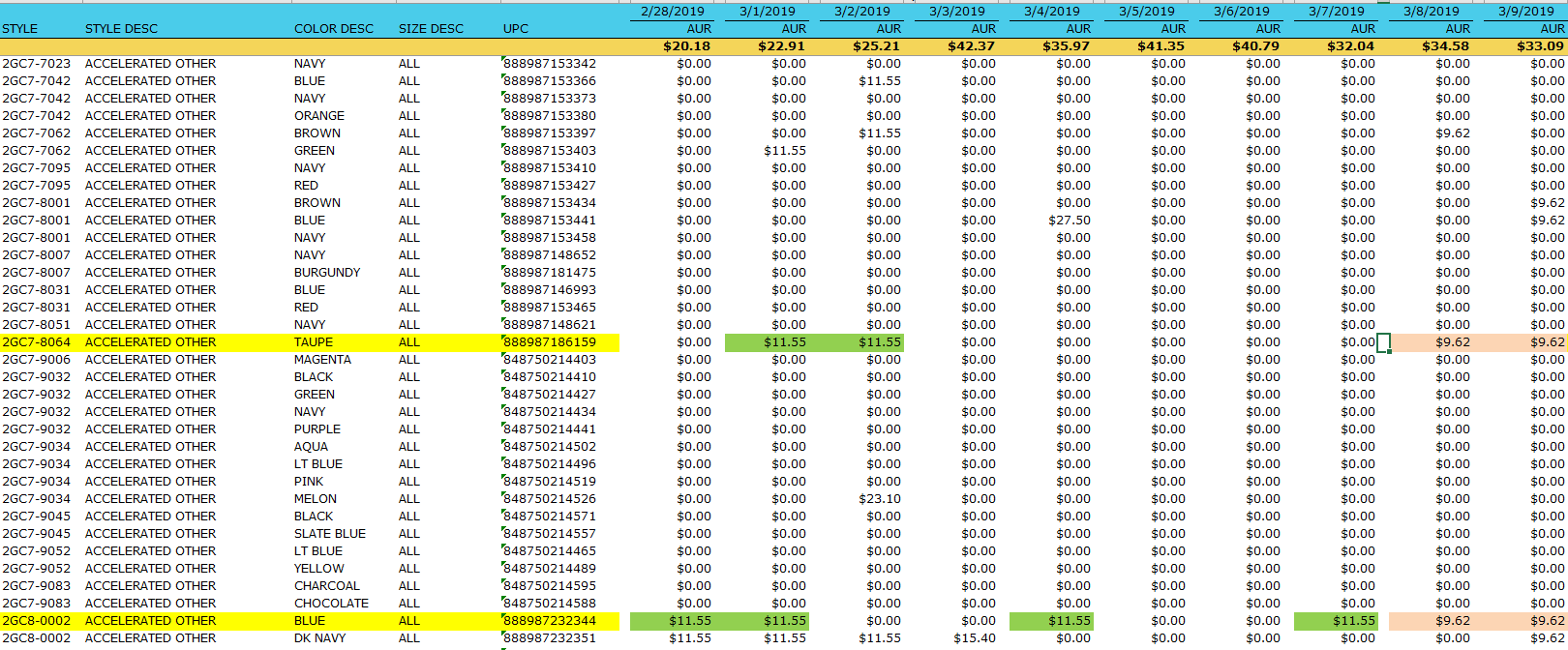 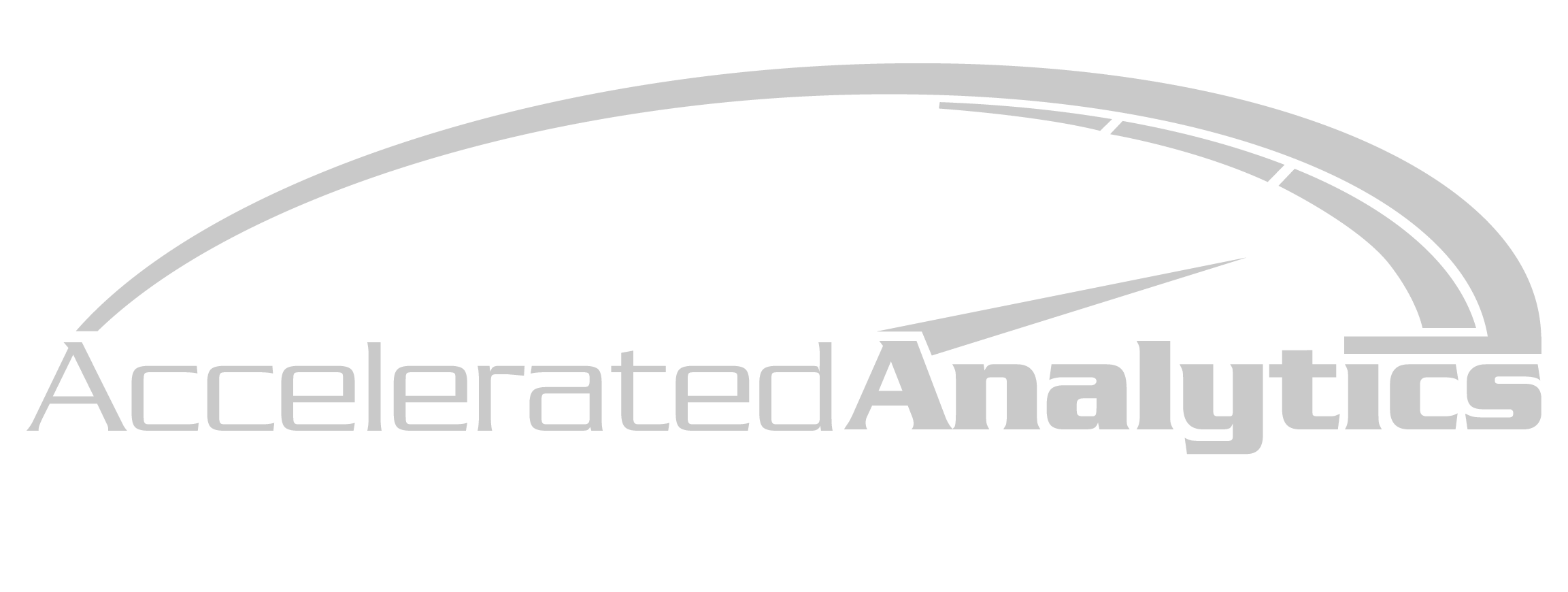 COPYRIGHT 2019
POLL: IF YOU COULD HAVE SIMILAR REPORTING FOR ANOTHER RETAILER…
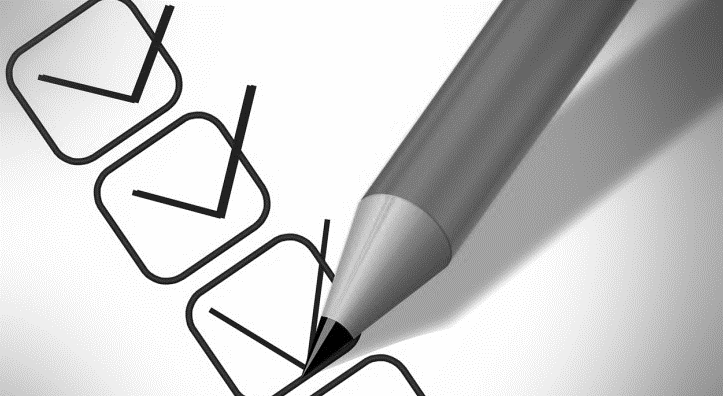 WHO WOULD BE AT THE TOP OF YOUR LIST?
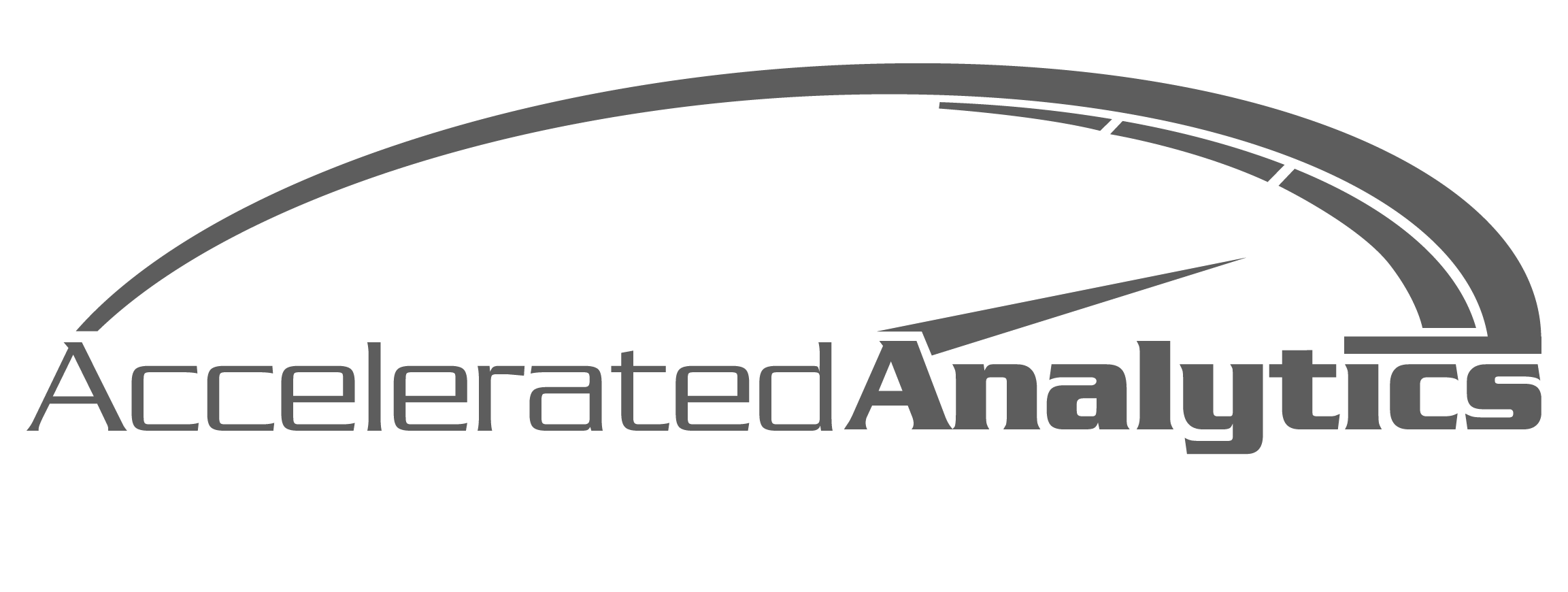 COPYRIGHT 2019
POLL: IF YOU COULD HAVE SIMILAR REPORTING FOR ANOTHER RETAILER…
WHO WOULD BE AT THE TOP OF YOUR LIST?
KPI: .41 % OF USAGE
WEEKLY TREND: .27 % OF USAGE
SCORECARD: 1.4 % OF USAGE
SURVEY: IF WE COULD PROVIDE YOU WITH SOMETHING NEW/ELSE…
WHAT WOULD YOU LIKE TO SEE?
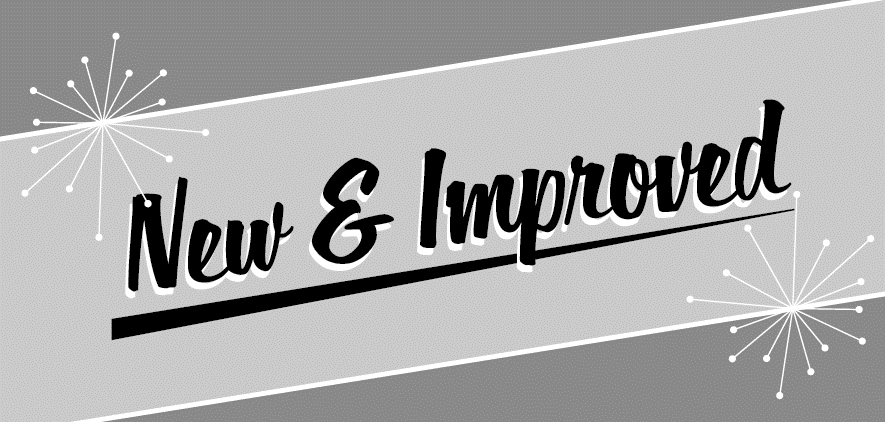 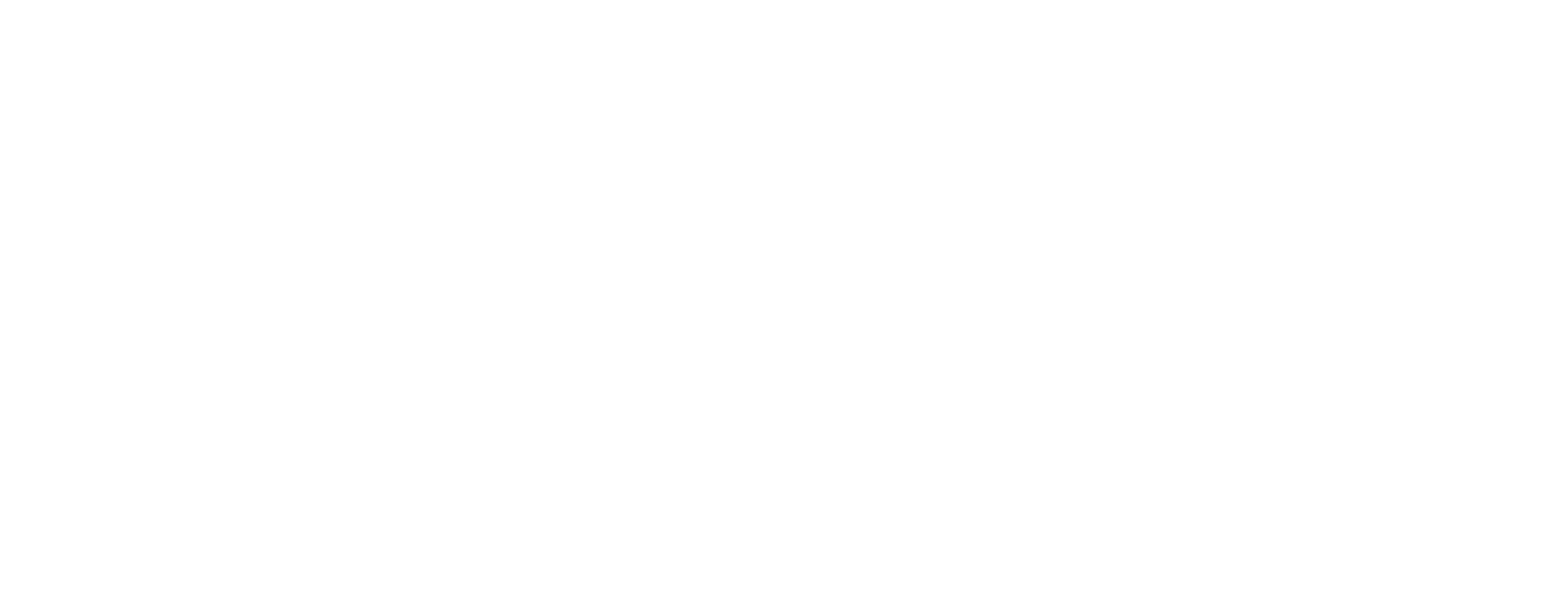 COPYRIGHT 2019
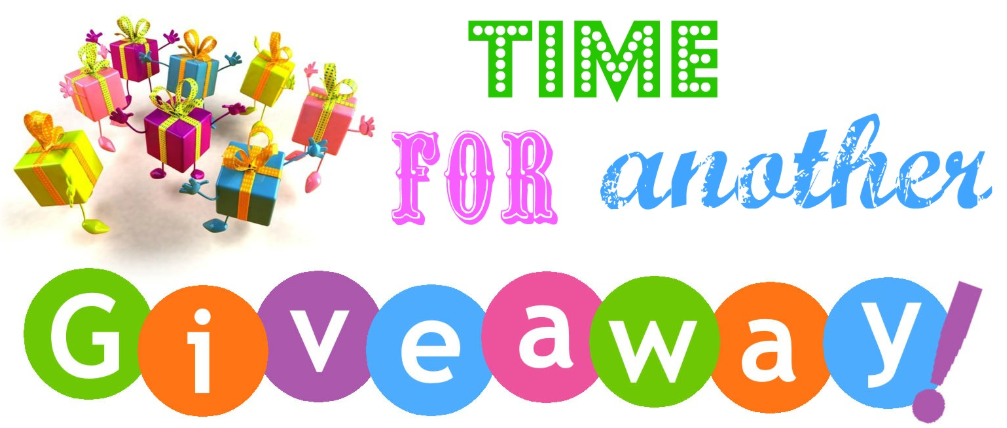 Recording will now end… please type a chat or question to me now
if you would like a follow up call with individual questions! 

Thank you for joining us today!
We look forward to a GREAT 2019!
The Tools  You Need to Win at Retail®
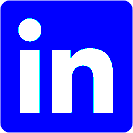 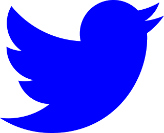 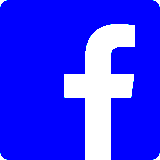 www.AcceleratedAnalytics.com |  941-238-9091
Jennifer@AcceleratedAnalytics.com